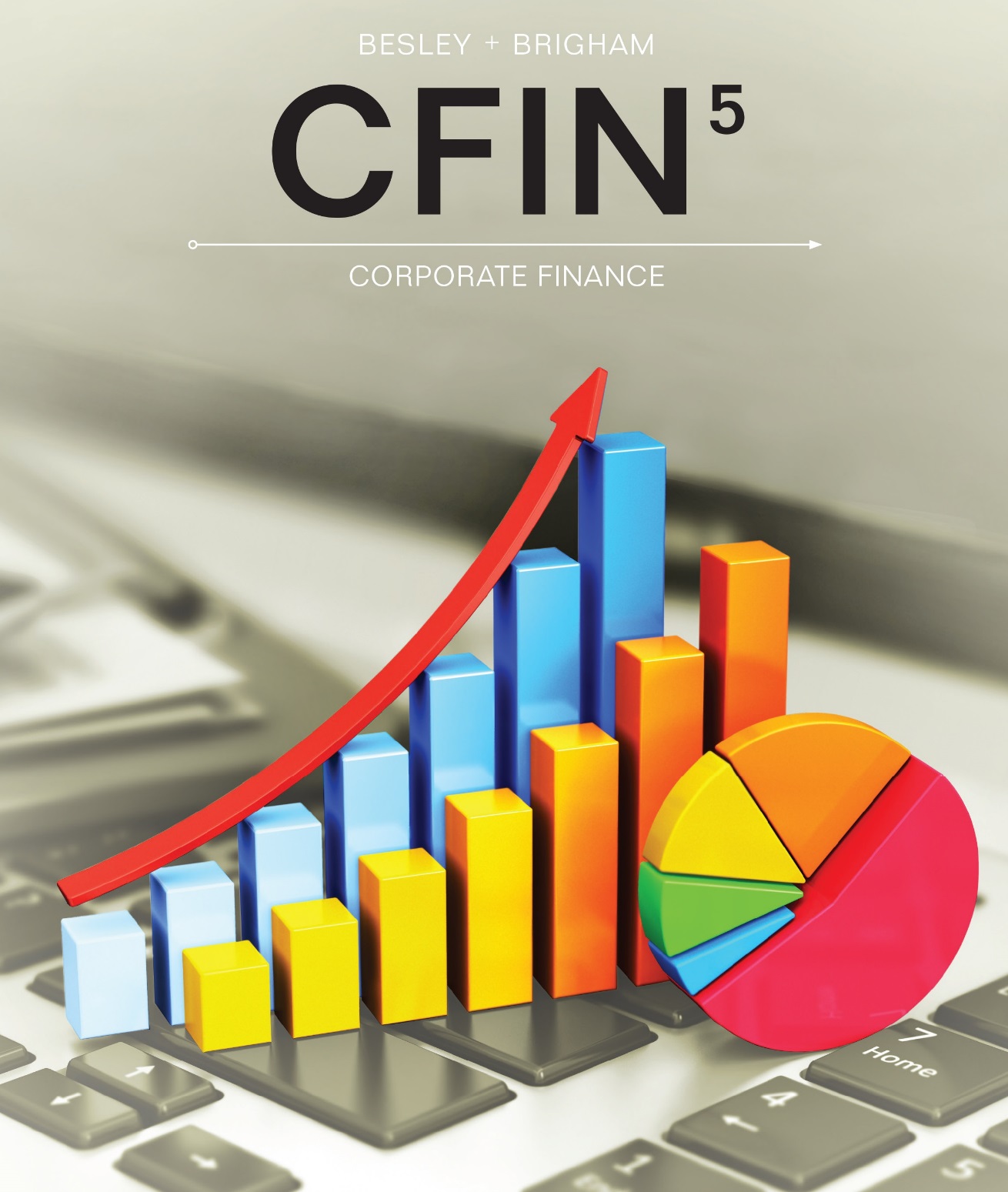 Chapter 4
Time Value of Money
1
© 2017 Cengage Learning. All Rights Reserved. May not be copied, scanned, or duplicated, in whole or in part, except for use as permitted in a license distributed with a certain product or service or otherwise on a password-protected website for classroom use.
Learning Outcomes
LO.1	Identify various types of cash flow patterns (streams) seen in business.
LO.2	Compute the future value of different cash flow streams. Explain the results.
LO.3	Compute the present value of different cash flow streams. Explain the results.
LO.4	Compute (a) the return (interest rate) on an investment (loan) and (b) how long it takes to reach a financial goal.
2
© 2017 Cengage Learning. All Rights Reserved. May not be copied, scanned, or duplicated, in whole or in part, except for use as permitted in a license distributed with a certain product or service or otherwise on a password-protected website for classroom use.
Learning Outcomes (cont.)
LO.5	Explain the difference between the Annual Percentage Rate (APR) and the Effective Annual Rate (EAR). Explain when it is appropriate to use each.
LO.6	Describe an amortized loan. Compute (a) amortized loan payments and (b) the amount that must be paid on an amortized loan at a specific date during the life of the loan.
3
© 2017 Cengage Learning. All Rights Reserved. May not be copied, scanned, or duplicated, in whole or in part, except for use as permitted in a license distributed with a certain product or service or otherwise on a password-protected website for classroom use.
Time Value of Money (TVM)
The principles and computations used to revalue cash payoffs from different times so they are stated in dollars of the same time period.
Dollar amounts from different time periods should never be compared; rather, amounts should be compared only when they are stated in dollars at the same  point in time, such as December 31 of a particular year. 
Dollars from different time periods have opportunities to earn different amounts (numbers of periods) of interest (return).
4
© 2017 Cengage Learning. All Rights Reserved. May not be copied, scanned, or duplicated, in whole or in part, except for use as permitted in a license distributed with a certain product or service or otherwise on a password-protected website for classroom use.
Time Value of Money (TVM)
At a 10 percent opportunity cost rate, which is better, receiving $700 today or receiving $935 in three years?
5
© 2017 Cengage Learning. All Rights Reserved. May not be copied, scanned, or duplicated, in whole or in part, except for use as permitted in a license distributed with a certain product or service or otherwise on a password-protected website for classroom use.
Time Value of Money (TVM)
To answer the question, we must revalue the cash payoffs so they are stated in dollars at the same time period.
Year (n):
0	1	2	3
r =  return = 10%
Cash flows:
Translate the current $700 into an FV amount by adding interest.
Option A: PVA	= $700	? 	= FVA3



Option B: PVB	=    ?	$935	= FVB3
OR
Translate the future $935 into a 
PV amount by taking out interest.
6
© 2017 Cengage Learning. All Rights Reserved. May not be copied, scanned, or duplicated, in whole or in part, except for use as permitted in a license distributed with a certain product or service or otherwise on a password-protected website for classroom use.
Cash Flow Time Lines
Graphical representations used to show timing of cash flows
0	1	2	3
r =  10%
PVA = 700.00			? = FV3
PV = Present Value—the beginning amount that can be invested (current value of some future amount).
FV = Future Value—the value to which an amount invested today will grow at the end of n periods at an opportunity cost rate equal to r.
7
© 2017 Cengage Learning. All Rights Reserved. May not be copied, scanned, or duplicated, in whole or in part, except for use as permitted in a license distributed with a certain product or service or otherwise on a password-protected website for classroom use.
Types of Cash Flow Patterns
Lump Sum Amount—a single payment (received or made) that occurs either today or at some date in the future.
Annuity—multiple payments of the same amount over equal time periods.
Uneven Cash Flows—multiple payments of different amounts over a period of time.
8
© 2017 Cengage Learning. All Rights Reserved. May not be copied, scanned, or duplicated, in whole or in part, except for use as permitted in a license distributed with a certain product or service or otherwise on a password-protected website for classroom use.
Future Value
Compounding—to compute the future value of an amount we push forward the current amount by adding interest for each period in which the money can earn interest in the future.
0	1	2	3
r =  10%
x 1.10
x 1.10
x 1.10
PVA = 700.00	770.00	847.00	931.70 = FV3
9
© 2017 Cengage Learning. All Rights Reserved. May not be copied, scanned, or duplicated, in whole or in part, except for use as permitted in a license distributed with a certain product or service or otherwise on a password-protected website for classroom use.
Future Value of a Lump-Sum Amount FVn
FVn = PV(1 + r)n
10
© 2017 Cengage Learning. All Rights Reserved. May not be copied, scanned, or duplicated, in whole or in part, except for use as permitted in a license distributed with a certain product or service or otherwise on a password-protected website for classroom use.
Four Ways to Solve Time Value of Money Problems
Use a cash flow timeline
Use an equation
Use a financial calculator
Use a spreadsheet
11
© 2017 Cengage Learning. All Rights Reserved. May not be copied, scanned, or duplicated, in whole or in part, except for use as permitted in a license distributed with a certain product or service or otherwise on a password-protected website for classroom use.
FVn Timeline Solution
The Future Value of $700 invested at 10% per year for three (3) years
0	1	2	3
r =  10%
x 1.10
x 1.10
x 1.10
PVA = 700.00	770.00	847.00	931.70 = FV3
12
© 2017 Cengage Learning. All Rights Reserved. May not be copied, scanned, or duplicated, in whole or in part, except for use as permitted in a license distributed with a certain product or service or otherwise on a password-protected website for classroom use.
= $700(1.10)3
= $700(1.33100)
= $931.70
FVn Equation Solution
FVn = PV(1 + r)n
13
© 2017 Cengage Learning. All Rights Reserved. May not be copied, scanned, or duplicated, in whole or in part, except for use as permitted in a license distributed with a certain product or service or otherwise on a password-protected website for classroom use.
PV
I/Y
PMT
FV
N
FVn Financial Calculator Solution
Inputs:	3	10	-700	0	?

	Output:					= 931.70
14
© 2017 Cengage Learning. All Rights Reserved. May not be copied, scanned, or duplicated, in whole or in part, except for use as permitted in a license distributed with a certain product or service or otherwise on a password-protected website for classroom use.
FVn Spreadsheet Solution— MS Excel
Set up a table that contains the data used to solve the problem.
Click fx and choose the FV function.
Click the cells containing the appropriate data to enter the data into the FV function.
Calculate the answer.
15
© 2017 Cengage Learning. All Rights Reserved. May not be copied, scanned, or duplicated, in whole or in part, except for use as permitted in a license distributed with a certain product or service or otherwise on a password-protected website for classroom use.
FVn Spreadsheet Solution—MS Excel (cont.)
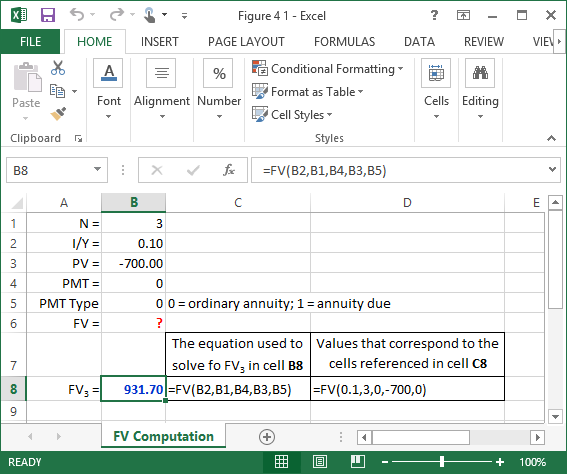 16
© 2017 Cengage Learning. All Rights Reserved. May not be copied, scanned, or duplicated, in whole or in part, except for use as permitted in a license distributed with a certain product or service or otherwise on a password-protected website for classroom use.
Future Value of an Annuity—FVA
Annuity—a series of payments of equal amounts at fixed intervals for a specified number of periods.
Ordinary (deferred) Annuity—an annuity whose payments occur at the end of each period.
Annuity Due—an annuity whose payments occur at the beginning of each period.
17
© 2017 Cengage Learning. All Rights Reserved. May not be copied, scanned, or duplicated, in whole or in part, except for use as permitted in a license distributed with a certain product or service or otherwise on a password-protected website for classroom use.
What’s the FV of a Three-year Ordinary Annuity of $400 at 5%?
Value of Each Deposit
		at the End of Year 3
0	1	2	3
r =  5%
400	400	400
x (1.05)0
400.00
		420.00
		     441.00
	FVA3 = 	1,261.00
x (1.05)1
x (1.05)2
18
© 2017 Cengage Learning. All Rights Reserved. May not be copied, scanned, or duplicated, in whole or in part, except for use as permitted in a license distributed with a certain product or service or otherwise on a password-protected website for classroom use.
FVAn Equation Solution
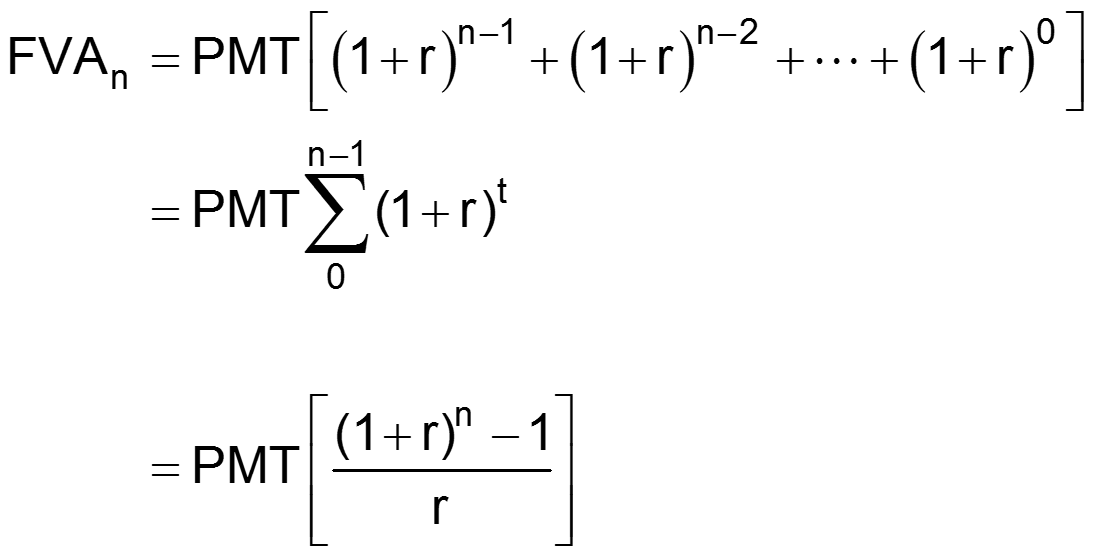 19
© 2017 Cengage Learning. All Rights Reserved. May not be copied, scanned, or duplicated, in whole or in part, except for use as permitted in a license distributed with a certain product or service or otherwise on a password-protected website for classroom use.
FVAn Equation Solution (cont.)
20
© 2017 Cengage Learning. All Rights Reserved. May not be copied, scanned, or duplicated, in whole or in part, except for use as permitted in a license distributed with a certain product or service or otherwise on a password-protected website for classroom use.
PV
I/Y
PMT
FV
N
FVAn Financial Calculator Solution
Inputs:	3	5	0	-400	?

	Output:					= 1,261.00
21
© 2017 Cengage Learning. All Rights Reserved. May not be copied, scanned, or duplicated, in whole or in part, except for use as permitted in a license distributed with a certain product or service or otherwise on a password-protected website for classroom use.
FV of an Annuity Due—FVA(DUE)n
Value of Each Deposit
		at the End of Year 3
0	1	2	3
r =  5%
400	400	400
x (1.05)0 x (1.05)
420.00
		441.00
		     463.05
	FVA(DUE)3 = 	1,324.05
x (1.05)1 x (1.05)
x (1.05)2 x (1.05)
22
© 2017 Cengage Learning. All Rights Reserved. May not be copied, scanned, or duplicated, in whole or in part, except for use as permitted in a license distributed with a certain product or service or otherwise on a password-protected website for classroom use.
FVA(DUE)n Equation Solution
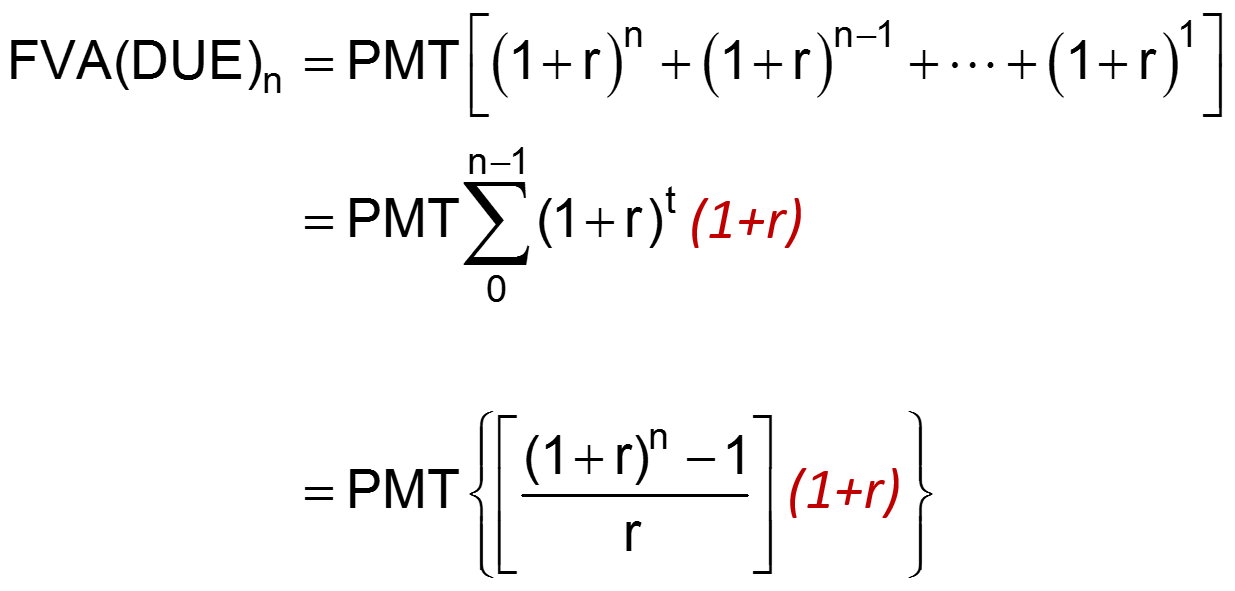 23
© 2017 Cengage Learning. All Rights Reserved. May not be copied, scanned, or duplicated, in whole or in part, except for use as permitted in a license distributed with a certain product or service or otherwise on a password-protected website for classroom use.
FVA(DUE)n Equation Solution
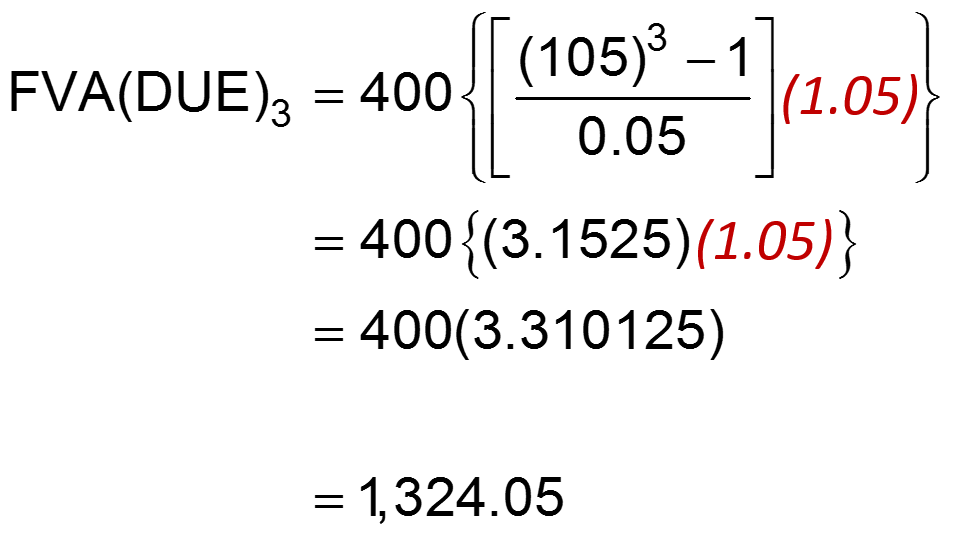 24
© 2017 Cengage Learning. All Rights Reserved. May not be copied, scanned, or duplicated, in whole or in part, except for use as permitted in a license distributed with a certain product or service or otherwise on a password-protected website for classroom use.
PV
I/Y
PMT
FV
N
FVA(DUE)n Financial Calculator Solution
BGN
Inputs:	3	5	0	-400	?

	Output:					= 1,324.05
25
© 2017 Cengage Learning. All Rights Reserved. May not be copied, scanned, or duplicated, in whole or in part, except for use as permitted in a license distributed with a certain product or service or otherwise on a password-protected website for classroom use.
Cash Flow Streams
Payment (PMT) designates constant cash flows—that is, an annuity stream.
Cash flow (CF) designates cash flows in general, both constant cash flows (i.e., annuities) and uneven cash flows.
26
© 2017 Cengage Learning. All Rights Reserved. May not be copied, scanned, or duplicated, in whole or in part, except for use as permitted in a license distributed with a certain product or service or otherwise on a password-protected website for classroom use.
Find the FV of an Uneven Cash Flow Stream—FVCFn
Value of Each Deposit
		at the End of Year 3
0	1	2	3
r =  5%
400	300	250
x (1.05)0
250.00
		315.00
		     441.00
	FVCF3 = 	1,006.00
x (1.05)1
x (1.05)2
27
© 2017 Cengage Learning. All Rights Reserved. May not be copied, scanned, or duplicated, in whole or in part, except for use as permitted in a license distributed with a certain product or service or otherwise on a password-protected website for classroom use.
FVCFn Equation Solution
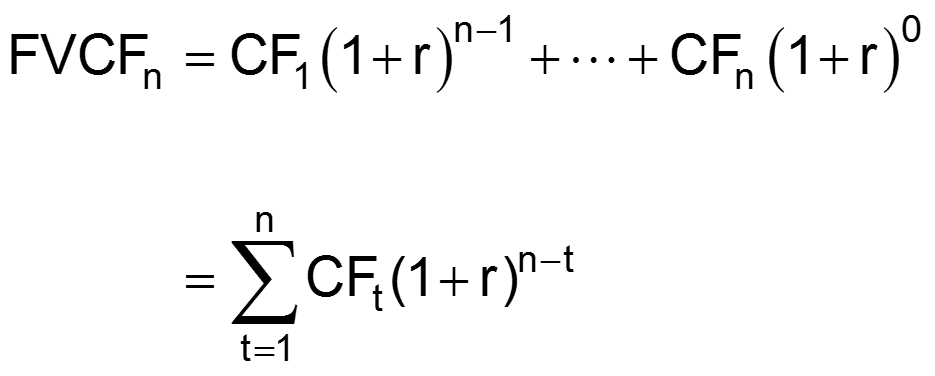 28
© 2017 Cengage Learning. All Rights Reserved. May not be copied, scanned, or duplicated, in whole or in part, except for use as permitted in a license distributed with a certain product or service or otherwise on a password-protected website for classroom use.
FVCFn Equation Solution
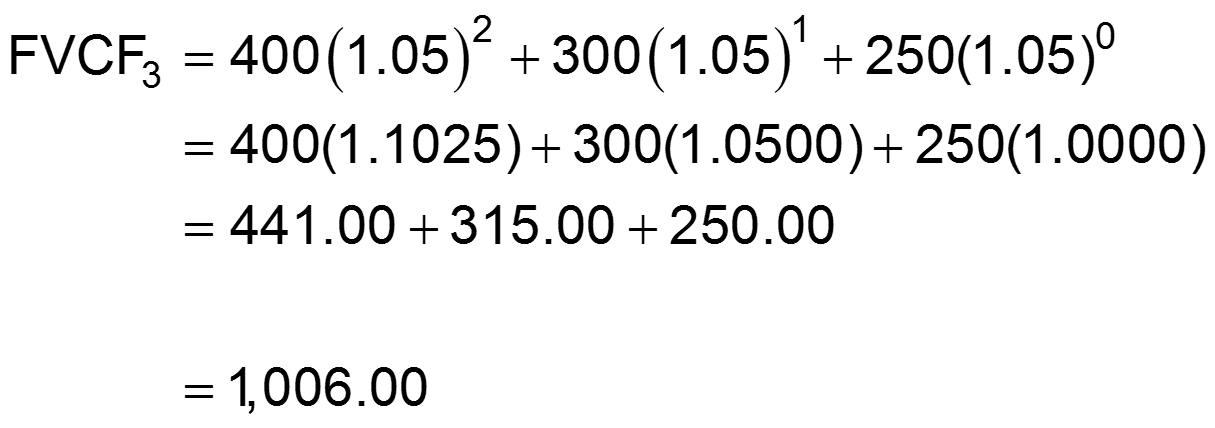 29
© 2017 Cengage Learning. All Rights Reserved. May not be copied, scanned, or duplicated, in whole or in part, except for use as permitted in a license distributed with a certain product or service or otherwise on a password-protected website for classroom use.
Present Value
Present value is the value today of a future cash flow or series of cash flows.
Discounting is the process of finding the present value of a future cash flow or series of future cash flows
Finding the present value (discounting) is the reverse of finding the future value (compounding).
30
© 2017 Cengage Learning. All Rights Reserved. May not be copied, scanned, or duplicated, in whole or in part, except for use as permitted in a license distributed with a certain product or service or otherwise on a password-protected website for classroom use.
Present Value—PV
Discounting—to compute the present value of an amount we bring back to the present a future amount by taking out interest for each period in which the money can earn interest in the future.
0	1	2	3
r =  10%
PVB = 702.48	772.73	850.00	935.00 = FV3
1
1
1
x
x
x
1.10
1.10
1.10
31
© 2017 Cengage Learning. All Rights Reserved. May not be copied, scanned, or duplicated, in whole or in part, except for use as permitted in a license distributed with a certain product or service or otherwise on a password-protected website for classroom use.
Present Value of a Lump-Sum Amount PV
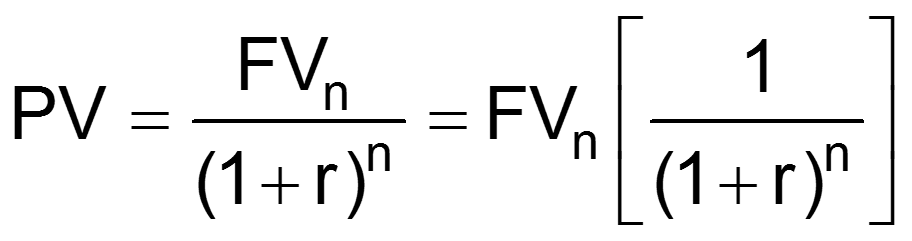 32
© 2017 Cengage Learning. All Rights Reserved. May not be copied, scanned, or duplicated, in whole or in part, except for use as permitted in a license distributed with a certain product or service or otherwise on a password-protected website for classroom use.
Present Value of a Lump-Sum Amount PV
What is the PV of $935 due in Three (3) years if r = 10%?
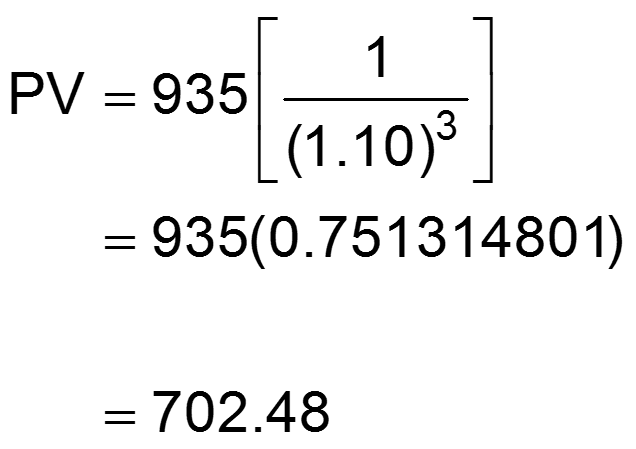 33
© 2017 Cengage Learning. All Rights Reserved. May not be copied, scanned, or duplicated, in whole or in part, except for use as permitted in a license distributed with a certain product or service or otherwise on a password-protected website for classroom use.
PV
I/Y
PMT
FV
N
PV of a Lump-Sum Amount Financial Calculator
Inputs:	3	10	?	0	935

	Output:			= -702.48
34
© 2017 Cengage Learning. All Rights Reserved. May not be copied, scanned, or duplicated, in whole or in part, except for use as permitted in a license distributed with a certain product or service or otherwise on a password-protected website for classroom use.
Present Value of an Annuity (Ordinary)—PVAn
PVAn = the present value of an annuity with n payments.
Each payment is discounted, and the sum of the discounted payments is the present value of the annuity.
35
© 2017 Cengage Learning. All Rights Reserved. May not be copied, scanned, or duplicated, in whole or in part, except for use as permitted in a license distributed with a certain product or service or otherwise on a password-protected website for classroom use.
PVAn Cash Flow Solution
What is the PV of a three-year $400 ordinary annuity if r = 5%?
Value of Each FV Amount Today
(Year 0)
0	1	2	3
r =  5%
400	400	400
380.95
	362.81
	     345.54
 	1,089.30 = PVA3
1
1
1
x
x
x
(1.05)2
(1.05)3
(1.05)1
36
© 2017 Cengage Learning. All Rights Reserved. May not be copied, scanned, or duplicated, in whole or in part, except for use as permitted in a license distributed with a certain product or service or otherwise on a password-protected website for classroom use.
PVAn Equation Solution
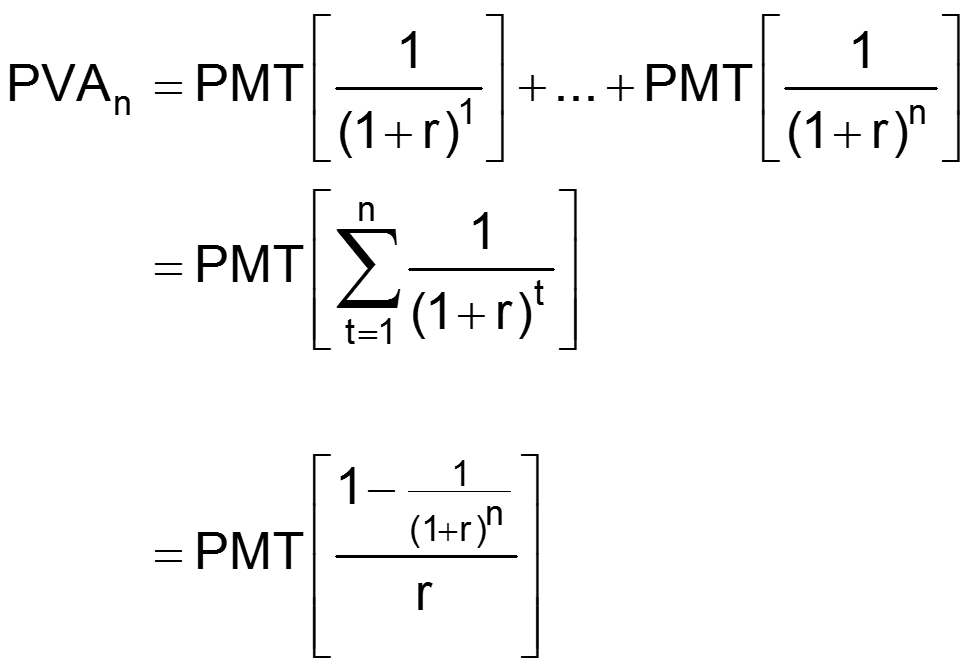 37
© 2017 Cengage Learning. All Rights Reserved. May not be copied, scanned, or duplicated, in whole or in part, except for use as permitted in a license distributed with a certain product or service or otherwise on a password-protected website for classroom use.
PVAn Equation Solution
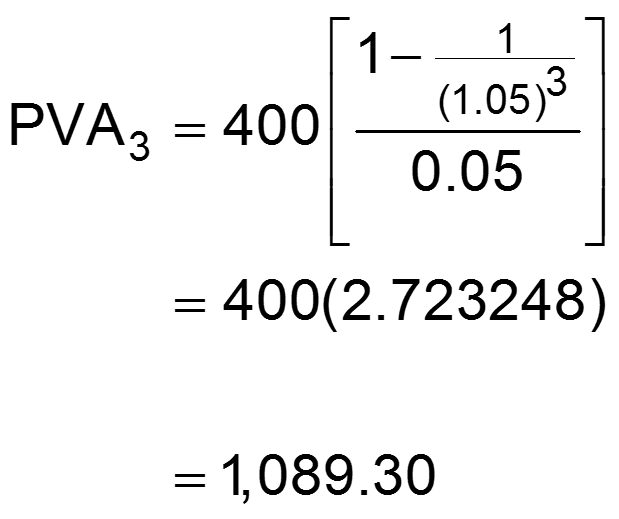 38
© 2017 Cengage Learning. All Rights Reserved. May not be copied, scanned, or duplicated, in whole or in part, except for use as permitted in a license distributed with a certain product or service or otherwise on a password-protected website for classroom use.
PV
I/Y
PMT
FV
N
PVAn Financial Calculator Solution
Inputs:	3	5	?	400	0

	Output:			= -1,089.30
39
© 2017 Cengage Learning. All Rights Reserved. May not be copied, scanned, or duplicated, in whole or in part, except for use as permitted in a license distributed with a certain product or service or otherwise on a password-protected website for classroom use.
Present Value of an Annuity Due—PVA(DUE)n
PV of Each FV Amount Today
(Year 0)
0	1	2	3
r =  5%
400	400	400
400.00
	380.95
	     362.81
 	1,143.76 = PVA(DUE)3
1
1
1
x
x
x
(1.05) x
(1.05) x
(1.05) x
(1.05)1
(1.05)2
(1.05)1
40
© 2017 Cengage Learning. All Rights Reserved. May not be copied, scanned, or duplicated, in whole or in part, except for use as permitted in a license distributed with a certain product or service or otherwise on a password-protected website for classroom use.
PVA(DUE)n Equation Solution
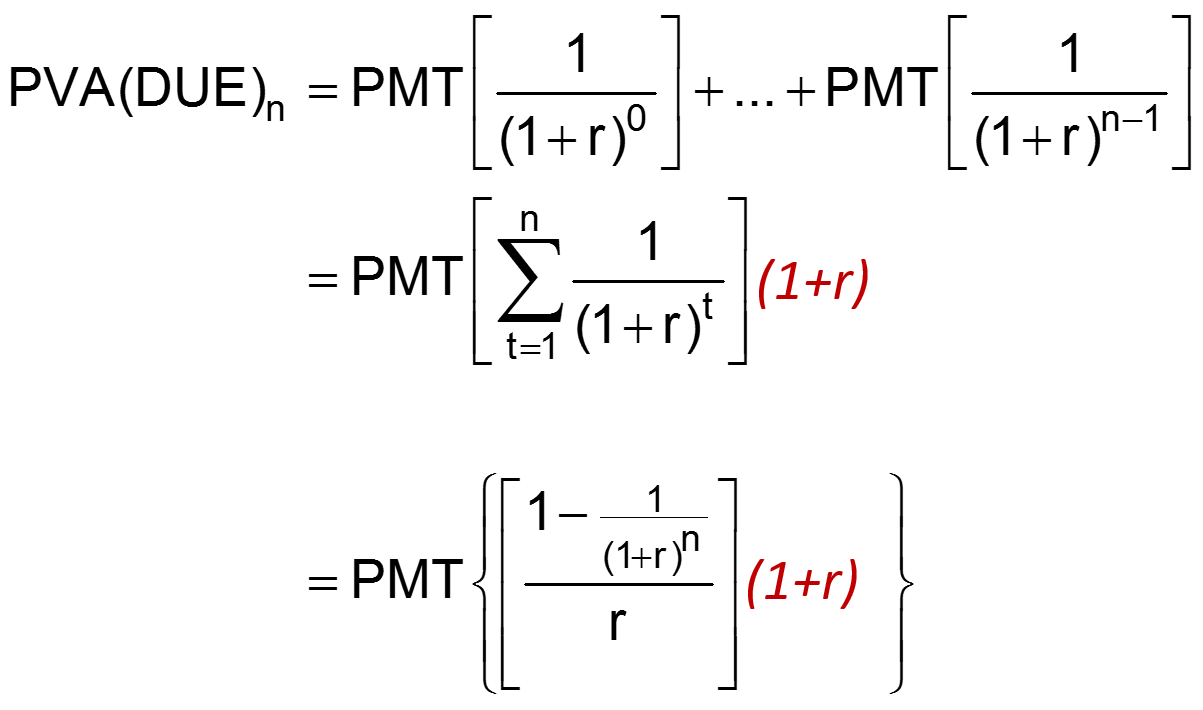 41
© 2017 Cengage Learning. All Rights Reserved. May not be copied, scanned, or duplicated, in whole or in part, except for use as permitted in a license distributed with a certain product or service or otherwise on a password-protected website for classroom use.
PVA(DUE)n Equation Solution
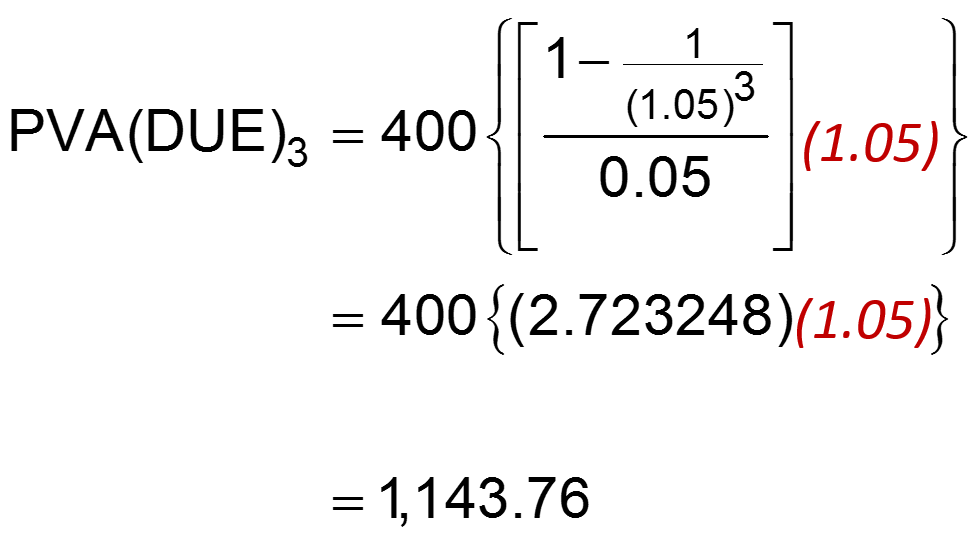 42
© 2017 Cengage Learning. All Rights Reserved. May not be copied, scanned, or duplicated, in whole or in part, except for use as permitted in a license distributed with a certain product or service or otherwise on a password-protected website for classroom use.
PV
I/Y
PMT
FV
N
PVA(DUE)n Financial Calculator Solution
BGN
Inputs:	3	5	?	-400	0

	Output:			= 1,143.76
43
© 2017 Cengage Learning. All Rights Reserved. May not be copied, scanned, or duplicated, in whole or in part, except for use as permitted in a license distributed with a certain product or service or otherwise on a password-protected website for classroom use.
Perpetuities—PVP
Streams of equal payments that are expected to go on forever
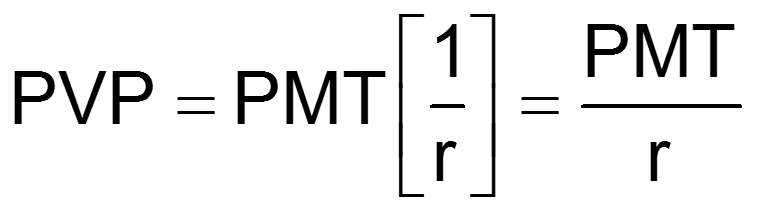 44
© 2017 Cengage Learning. All Rights Reserved. May not be copied, scanned, or duplicated, in whole or in part, except for use as permitted in a license distributed with a certain product or service or otherwise on a password-protected website for classroom use.
Perpetuities—PVP
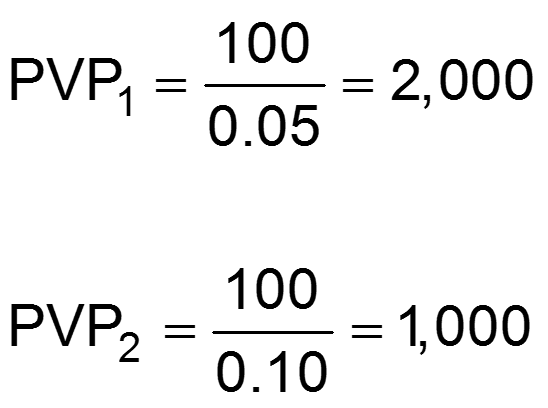 45
© 2017 Cengage Learning. All Rights Reserved. May not be copied, scanned, or duplicated, in whole or in part, except for use as permitted in a license distributed with a certain product or service or otherwise on a password-protected website for classroom use.
PV of an Uneven Cash Flow Stream—PVCFn
Value of Each FV Amount Today
(Year 0)
0	1	2	3
r =  5%
400	300	250
380.95
	272.11
	     215.96
 	869.02 = PVCF3
1
1
1
x
x
x
(1.05)2
(1.05)3
(1.05)1
46
© 2017 Cengage Learning. All Rights Reserved. May not be copied, scanned, or duplicated, in whole or in part, except for use as permitted in a license distributed with a certain product or service or otherwise on a password-protected website for classroom use.
PVCFn Equation Solution
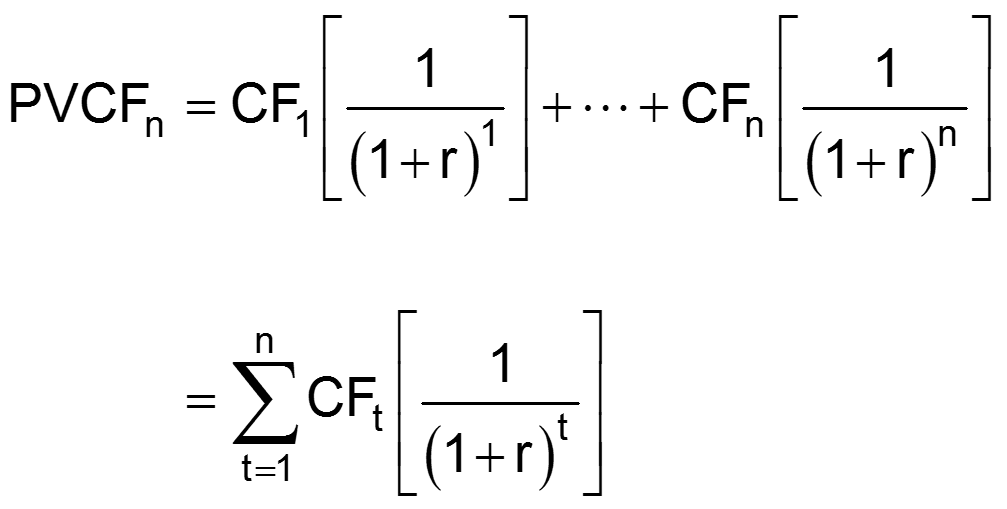 47
© 2017 Cengage Learning. All Rights Reserved. May not be copied, scanned, or duplicated, in whole or in part, except for use as permitted in a license distributed with a certain product or service or otherwise on a password-protected website for classroom use.
PVCFn Equation Solution
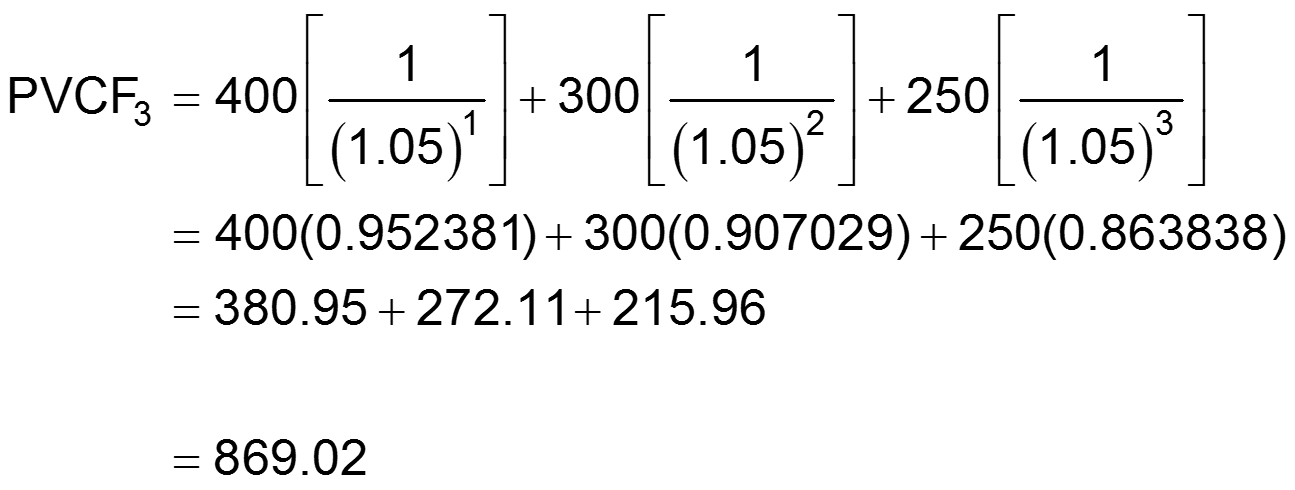 48
© 2017 Cengage Learning. All Rights Reserved. May not be copied, scanned, or duplicated, in whole or in part, except for use as permitted in a license distributed with a certain product or service or otherwise on a password-protected website for classroom use.
PVCFn  Financial Calculator Solution
Input in “CF” register:
CF0  =	0
CF1  =	400
CF2  =	300
CF3  =	250
Enter I = 5, then press NPV button to get NPV = -869.02.
49
© 2017 Cengage Learning. All Rights Reserved. May not be copied, scanned, or duplicated, in whole or in part, except for use as permitted in a license distributed with a certain product or service or otherwise on a password-protected website for classroom use.
Comparison of FV with PV
FV contains interest, whereas PV does not.
At an opportunity cost rate of 10 percent:
a lump-sum payment of $700 today is the same as a lump-sum payment of $931.70 in three years. 
The PV of $700 has no interest; the FV of $931.70 contains three years of interest, which equals $231.70.
50
© 2017 Cengage Learning. All Rights Reserved. May not be copied, scanned, or duplicated, in whole or in part, except for use as permitted in a license distributed with a certain product or service or otherwise on a password-protected website for classroom use.
Comparison of FV with PV (cont.)
0	1	2	3
r = 10%
PV = 700.00	FV1 = 770.00	FV2 = 847.00	FV3 = 931.70
=


<
=


<
=


<
PV at Year 0 = 700
PV at Year 0 = 700
PV at Year 0 = 700
PV at Year 0 = 700
Interest from:
Interest from:
Interest from:
Interest from:
Year 1	= 	70.00
Year 1	= 	70.00
Year 1	= 	70.00
Year 2 	= 	77.00
Year 2 	= 	77.00
Year 3 	= 	84.70
Total 	= 	70.00
Total 	= 	147.00
Total 	= 	70.00
Total 	= 	231.70
The values given under the tick marks for each year differ only because they contain different amounts of interest.
51
© 2017 Cengage Learning. All Rights Reserved. May not be copied, scanned, or duplicated, in whole or in part, except for use as permitted in a license distributed with a certain product or service or otherwise on a password-protected website for classroom use.
Solving for Interest Rates  (r)
Suppose you pay $78.35 for an investment that promises to pay you $100 five years from today. What annual rate of return will you earn on your investment?
…
0	1	4	5
r =  ?
PV = -78.35			100.00 = FV5
52
© 2017 Cengage Learning. All Rights Reserved. May not be copied, scanned, or duplicated, in whole or in part, except for use as permitted in a license distributed with a certain product or service or otherwise on a password-protected website for classroom use.
PV
I/Y
PMT
FV
N
Solving for r—Financial Calculator Solution
Inputs:	5	?	-78.35	0	100.00

	Output:		= 5.00
53
© 2017 Cengage Learning. All Rights Reserved. May not be copied, scanned, or duplicated, in whole or in part, except for use as permitted in a license distributed with a certain product or service or otherwise on a password-protected website for classroom use.
Solving for Time (n)
A security that costs $68.30 will provide a return of 10 percent per year. If you want to keep the investment until it grows to a value of $100, how long will you have to keep it?
…
0	1	n-1	n = ?
r =  10%
PV = -68.30			100.00 = FVn
54
© 2017 Cengage Learning. All Rights Reserved. May not be copied, scanned, or duplicated, in whole or in part, except for use as permitted in a license distributed with a certain product or service or otherwise on a password-protected website for classroom use.
PV
I/Y
PMT
FV
N
Solving for n—Financial Calculator Solution
Inputs:	?	10	-68.30	0	100.00

	Output:	= 4.0
55
© 2017 Cengage Learning. All Rights Reserved. May not be copied, scanned, or duplicated, in whole or in part, except for use as permitted in a license distributed with a certain product or service or otherwise on a password-protected website for classroom use.
Semiannual and Other Compounding Periods
Annual compounding is the process of determining the future value of a cash flow or series of cash flows when interest is earned (added) once per year.
Semiannual compounding is the process of determining the future value of a cash flow or series of cash flows when interest is added twice per year.
56
© 2017 Cengage Learning. All Rights Reserved. May not be copied, scanned, or duplicated, in whole or in part, except for use as permitted in a license distributed with a certain product or service or otherwise on a password-protected website for classroom use.
FV of a lump sum
The FV of a lump sum be larger if interest is  compounded more often, holding the stated r constant? Why?
If compounding is more frequent than once per year—for example, semi-annually, quarterly, or daily—interest is earned on interest—that is, compounded—more often.
Compared to annual compounding, a greater amount of interest is earned when interest is compounded more than once per year.
57
© 2017 Cengage Learning. All Rights Reserved. May not be copied, scanned, or duplicated, in whole or in part, except for use as permitted in a license distributed with a certain product or service or otherwise on a password-protected website for classroom use.
Distinguishing Between Different Interest Rates
rSIMPLE =  Simple (Quoted) Rate used to compute the interest paid per period
APR = Annual Percentage Rate = rSIMPLE  
rEAR	= Effective Annual Ratethe annual rate of interest actually being earned
58
© 2017 Cengage Learning. All Rights Reserved. May not be copied, scanned, or duplicated, in whole or in part, except for use as permitted in a license distributed with a certain product or service or otherwise on a password-protected website for classroom use.
Comparison of Different Types of Interest Rates
rSIMPLE:  Written into contracts, quoted by banks and brokers. Not used in calculations or shown on time lines.
rPER:  Interest rate per period (e.g., per year, per month, etc.); used in calculations; shown on time lines.
rEAR:  Used to compare returns on investments with different payments per year.
59
© 2017 Cengage Learning. All Rights Reserved. May not be copied, scanned, or duplicated, in whole or in part, except for use as permitted in a license distributed with a certain product or service or otherwise on a password-protected website for classroom use.
Simple (Quoted) Rate
rSIMPLE is stated in contracts Periods per year (m) must also be given
Examples:
8%, compounded quarterly
8%, compounded daily (365 days)
60
© 2017 Cengage Learning. All Rights Reserved. May not be copied, scanned, or duplicated, in whole or in part, except for use as permitted in a license distributed with a certain product or service or otherwise on a password-protected website for classroom use.
Periodic Rate, rPER
Periodic rate = rPER = rSIMPLE/m, where m is number of compounding periods per year; m = 4 for quarterly compounding, 12 for monthly compounding, and so forth.
Examples:
8%, compounded quarterly: rPER = 8%/4 = 2%
8%, compounded monthly: rPER  =  8%/12 = 0.667%
61
© 2017 Cengage Learning. All Rights Reserved. May not be copied, scanned, or duplicated, in whole or in part, except for use as permitted in a license distributed with a certain product or service or otherwise on a password-protected website for classroom use.
Effective Annual Rate
The annual rate that causes PV to grow to the same FV as it would with multi-period compounding.
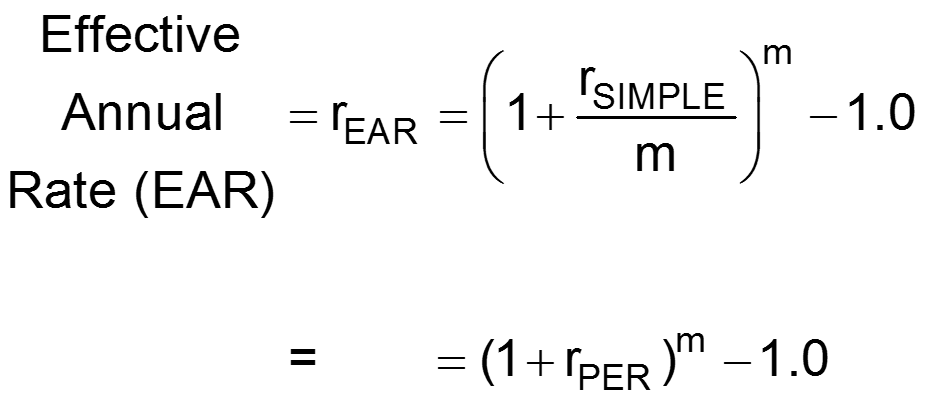 62
© 2017 Cengage Learning. All Rights Reserved. May not be copied, scanned, or duplicated, in whole or in part, except for use as permitted in a license distributed with a certain product or service or otherwise on a password-protected website for classroom use.
Computing rEAR
What is the effective annual return (EAR) for an investment that pays 12 percent interest, compounded monthly?
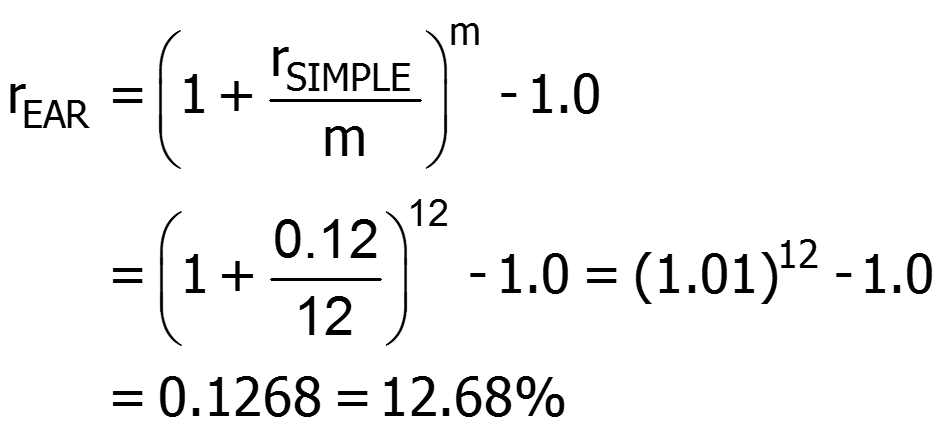 63
© 2017 Cengage Learning. All Rights Reserved. May not be copied, scanned, or duplicated, in whole or in part, except for use as permitted in a license distributed with a certain product or service or otherwise on a password-protected website for classroom use.
Amortized Loans
Amortized Loan—a loan that is repaid in equal payments over its life.
A portion of the payment represents interest and the remainder represents repayment of the amount that was borrowed.
Amortization schedules are widely used for home mortgages, auto loans, and so forth to determine how much of each payment represents principal repayment and how much represents interest.
64
© 2017 Cengage Learning. All Rights Reserved. May not be copied, scanned, or duplicated, in whole or in part, except for use as permitted in a license distributed with a certain product or service or otherwise on a password-protected website for classroom use.
Amortization schedule
An amortization schedule for a $33,000, 6.5 percent loan that requires three equal annual payments.
Year
0	1	2	3
r =  6.5%
15,000	PMT = ?	PMT = ?	PMT = ?
65
© 2017 Cengage Learning. All Rights Reserved. May not be copied, scanned, or duplicated, in whole or in part, except for use as permitted in a license distributed with a certain product or service or otherwise on a password-protected website for classroom use.
PV
I/Y
PMT
FV
N
PMT Financial Calculator Solution
Inputs:	3	6.5	33,000	?	0

	Output:				= -12,460
66
© 2017 Cengage Learning. All Rights Reserved. May not be copied, scanned, or duplicated, in whole or in part, except for use as permitted in a license distributed with a certain product or service or otherwise on a password-protected website for classroom use.
Amortization Schedule
Beginning of		Interest	Repayment	Remaining	
		Year Balance	Payment	@ 6.5%	of Principal	Balance	
	Year	(1)	(2)	(3) = (1) x 0.065	(4) = (2) – (3)	(5) = (1) – (4)
  	1	$33,000.00 	$12,460 	$2,145.00 	$10,315.00 	$22,685.00 
	2	22,685.00 	12,460	1,474.53 	10,985.48 	11,699.53 
	3	11,699.53 	12,460	760.47 	11,699.53 	0.00
67
© 2017 Cengage Learning. All Rights Reserved. May not be copied, scanned, or duplicated, in whole or in part, except for use as permitted in a license distributed with a certain product or service or otherwise on a password-protected website for classroom use.